Saying Goodnight to Technology
Grade K-2 Wellness Lesson #1
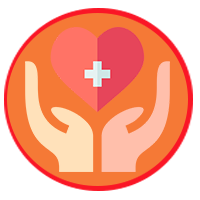 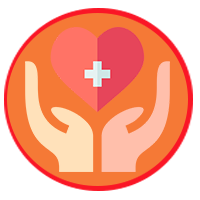 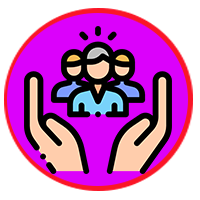 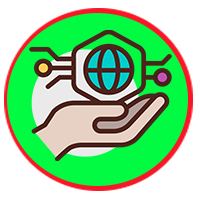 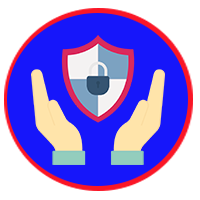 Digital Wellness – Big Idea
Ensure students, at every grade level, have the tools, resources, and skills to interact personally, socially, and educationally in the real world and in digital spaces.  
 
Encourage all students to make safe, healthy, and positive decisions to live a digitally balanced life in our technology-rich world.
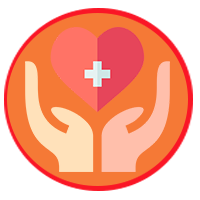 Learning intentions 1-1 How do you walk away from technology when you don’t want to.
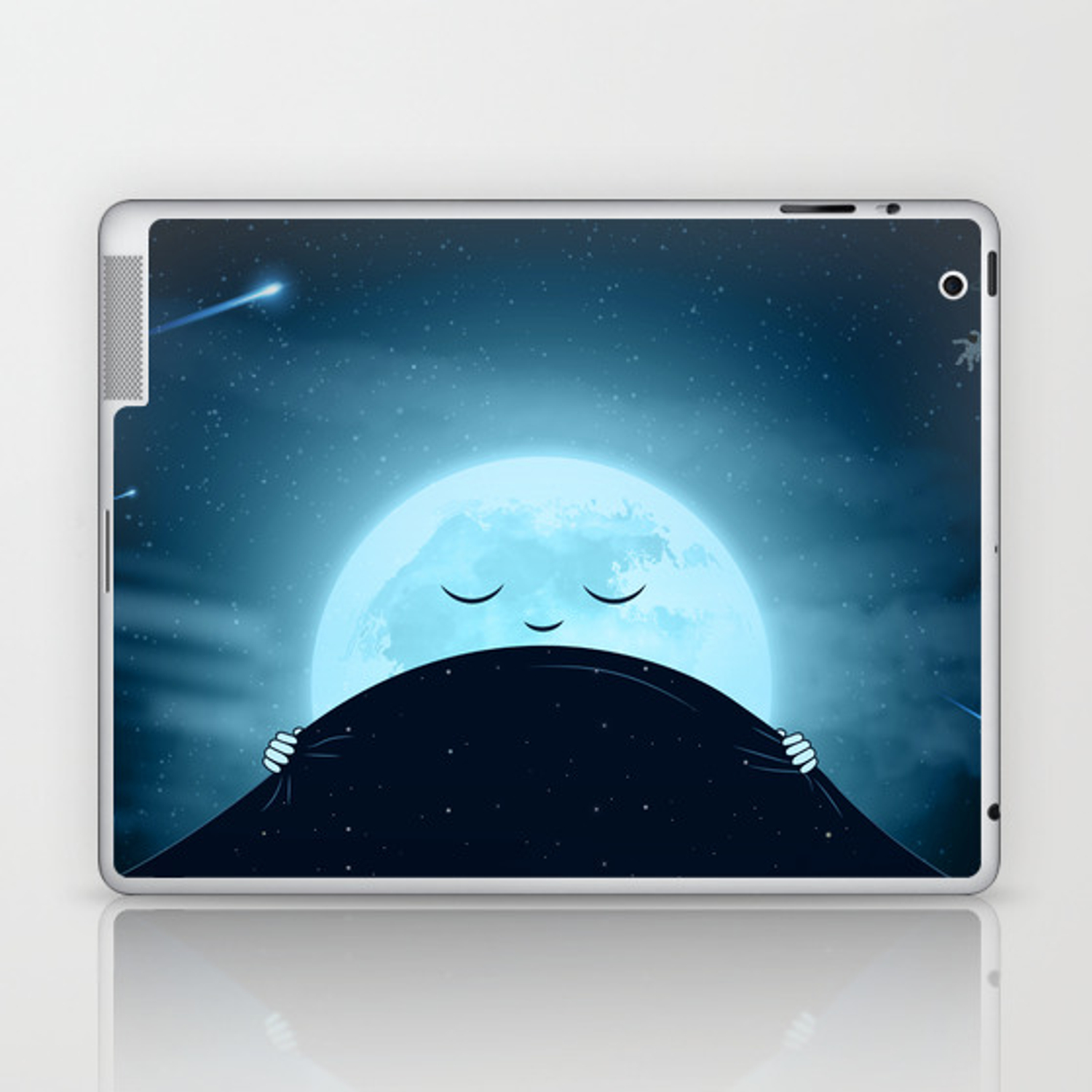 Take a break from 
Screen time
Learn to transition between screen time and non-screen time activities.
Learn the importance of turning off technology at bedtime.
4
Preparation
Book: Webster’s Bedtime by Hannah Whaley
Video:  Webster’s Bedtime – Online Story Link in Slide #6
Brainstorm
Class Poster
5
ACTIVATE - READ
Webster’s Bedtime by Hannah Whaley
Webster and his toys are ready for sleep… but will they be able to switch off?It’s bedtime for Webster, but first he has to help all his electronic gadgets get to sleep. This funny rhyming story takes a twist when it proves hard to get everyone to bed!Providing a subtle reminder to young children about the need to switch off from screen time as they get ready for sleep, Webster’s Bedtime is a brilliant bedtime companion book for the digital generation.
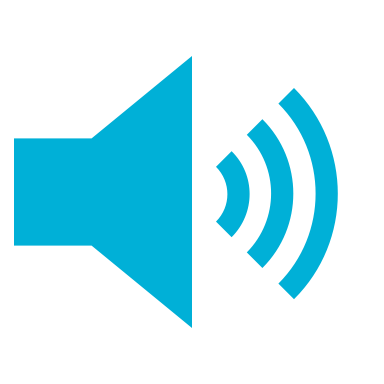 Read Aloud
AQUIRE - Discussion
What did you notice or connect to from the book?
1. Do you think using technology at 
bedtime is healthy?
2. Why do you think it’s important to
do “non-screen time” activities?
3. Do you have difficulty walking away from technology when you are asked to?
Think about these questions on your own, then share your thoughts with a partner.
Acquire - Watch
Click on the image below to watch the video.
Saying Goodbye to Technology
1:10
8
Apply – Brainstorm/create
Thinking about the suggestions in the video, brainstorm some ideas that will help the students transition from screen time to non-screen time activities. 
Ie:  rhyming words, specific actions, key phrases 
Then, create a  poster that can be posted  to act as a reminder, a song that could be sung or an action the student could be doing as the technology is put away.
This could be done as a class, in partners, in group or individually.
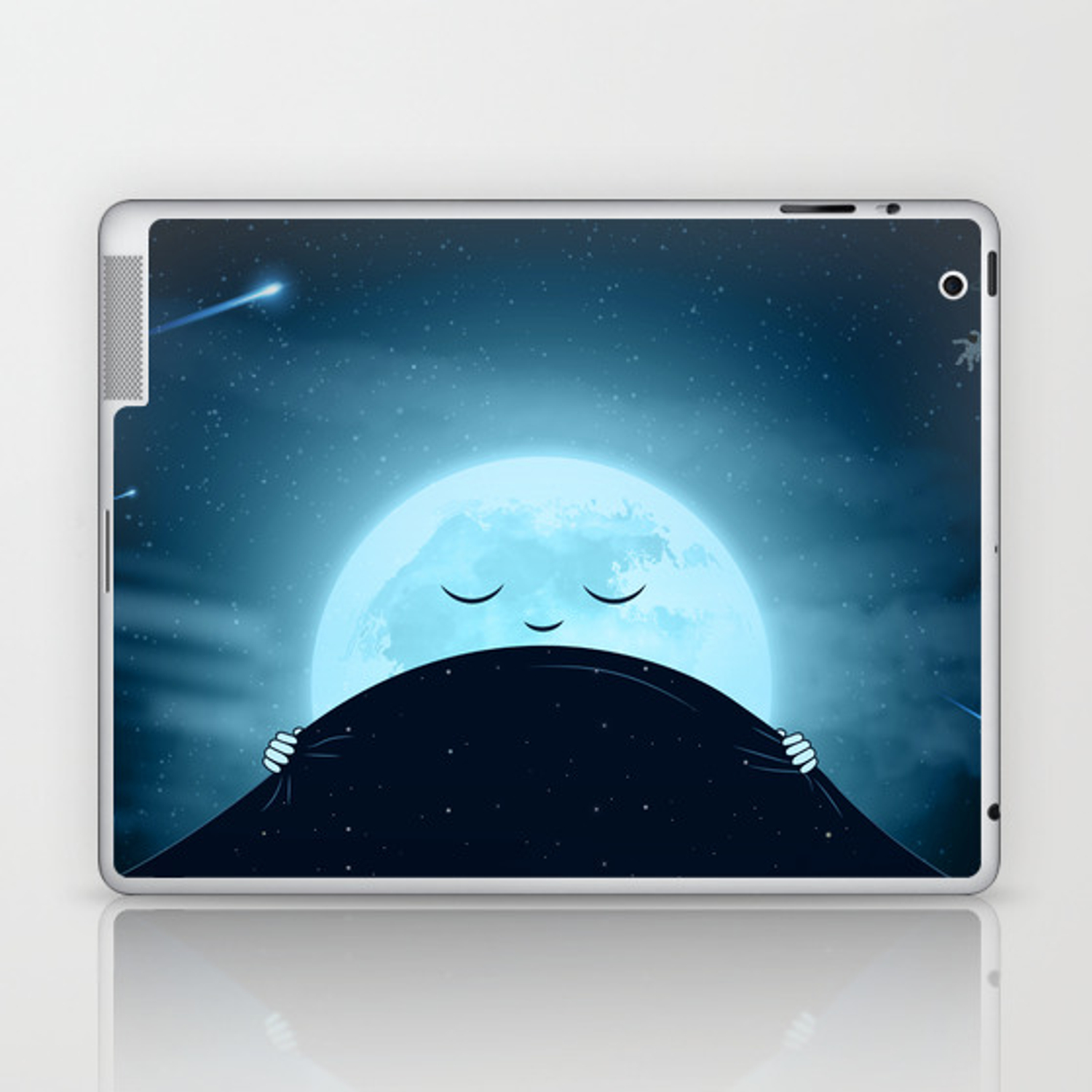 Additional Resources
Teacher Notes